What is Open?
Open Education
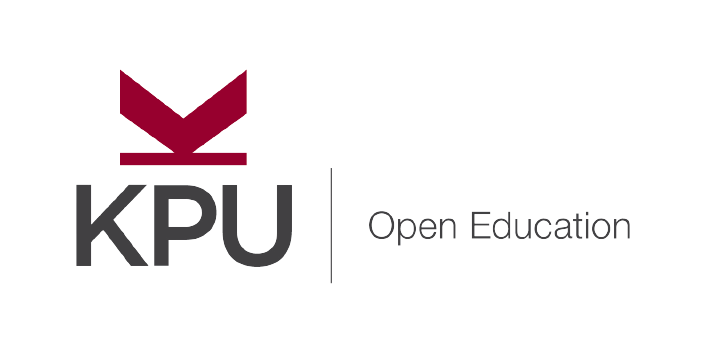 [Speaker Notes: Hello! Welcome to this introductory session on open education

This session is part of a series of presentations introducing faculty to the world of open education. This session is the first in the series, giving an overview of open education as a philosophy and set of driving principles. The following session on open educational resources applies those principles to our use of teaching resources, and the third session on open pedagogy applies the principles to teaching practices.]
What is Open Education?
What are the principles?
How to engage in Open Education?
In Today’s Session
KPU Teaching and Learning, CC-BY-SA
[Speaker Notes: Today I’m going to cover what is open education, what are the driving principles behind this work, and give a few examples of how people can engage in open education in many different areas of academia.]
What is Open Education?
[Speaker Notes: So let’s lay the foundation of what open education is.]
What is Open Education?
“Education is a fundamental human right, globally recognized as a foundation for peace, human dignity, social inclusion, and environmental sustainability.”
								- UNESCO, 2016
KPU Teaching and Learning, CC-BY-SA
[Speaker Notes: Open education starts with a core philosophy that education is a fundamental human right. However, there are many different barriers that limit access to and limit engagement with education for many individuals and groups. These include physical circumstances, geographic remoteness, financial constraints, technological barriers, and/or cultural or social norms for particular individuals and groups.

From Brown & Czerniewicz, 2010; Lane, 2009, found in Cronin, C. (2019). Open education: Walking a critical path. In D. Conrad, & P. Prinsloo (Eds.), Open(ing) Education: Theory and Practice. Leiden: Brill.]
What is Open Education?
Open education seeks to eliminate barriers to education where possible, with the aim ofimproving educational access, effectiveness, and equality.
KPU Teaching and Learning, CC-BY-SA
[Speaker Notes: Open education seeks to eliminate as many of these barriers as possible, with the aim of improving educational access, effectiveness, and equality.]
Principles of Open Education
[Speaker Notes: The concept of Open education as a philosophy or set of goals is simple, but applying them can quickly get very open and nebulous, depending on your personal teaching philosophy and style, but there are some core principles that are found in most open educational practices.]
Principles of Open Education
Open education in practice attempts to buildopportunities for learners to:
access education, resources, and scholarship
collaborate with others
create and co-create knowledge openly
integrate learning
								- Cronin, 2019
KPU Teaching and Learning, CC-BY-SA
[Speaker Notes: Open education is most often used in these four ways, by building opportunities for learners to access education, teaching resources, and scholarship, opportunities for collaboration, opportunities to create knowledge instead of passively receiving it, and opportunities to integrate knowledge gained inside the classroom and outside of the classroom.

These principles overlap with many other education frameworks, such as active learning, and when we dive into the specific approaches there’s overlap with Universal Design for Learning and more.

So, we’ve got these open education principles of access, collaboration, creation, and integration, and now we can apply them to different teaching practices and different areas of education.


From Cronin, C. (2019). Open education: Walking a critical path. In D. Conrad, & P. Prinsloo (Eds.), Open(ing) Education: Theory and Practice. Leiden: Brill.]
Engaging in Open Education
[Speaker Notes: While these practices can be applied to many different educational practices and areas, we can loosely group them into 3 categories]
Engaging in Open Education
Apply the principles of access, collaboration,creation, and integration to:
Teaching Resources
Teaching Practices
Scholarship
KPU Teaching and Learning, CC-BY-SA
[Speaker Notes: Today I’m going to focus on how to apply them to teaching resources and teaching practices since KPU has supports in place for assisting faculty to engage in those practices. I’ll talk a little bit at the end about applying them to scholarship, but won’t get too in depth.

So let’s take these principles of access, collaboration, creation, and integration and apply them to these areas.]
Resources > OERs
OER are teaching, learning and researchmaterials in any medium that reside in the public domain [or] have been released under an open license that permits access, use, repurposing, reuse and redistribution by others with no or limited restrictions.
- Atkins, Brown & Hammond, 2007
KPU Teaching and Learning, CC-BY-SA
[Speaker Notes: When we apply open education to our teaching resources, we get open educational resources, or OERs. How many of you have heard of OERs before?

Open educational resources are teaching and learning materials that are freely available, and either in the public domain or published with an open license that enables users to engage in access, use, repurpose, reuse, and redistribution. Those 5 activities have been renamed and developed into an easier list to remember…


From Atkins, Brown & Hammond (2007). A Review of the Open Educational Resources (OER) Movement: Achievements, Challenges, and New Opportunities]
Resources > OERs
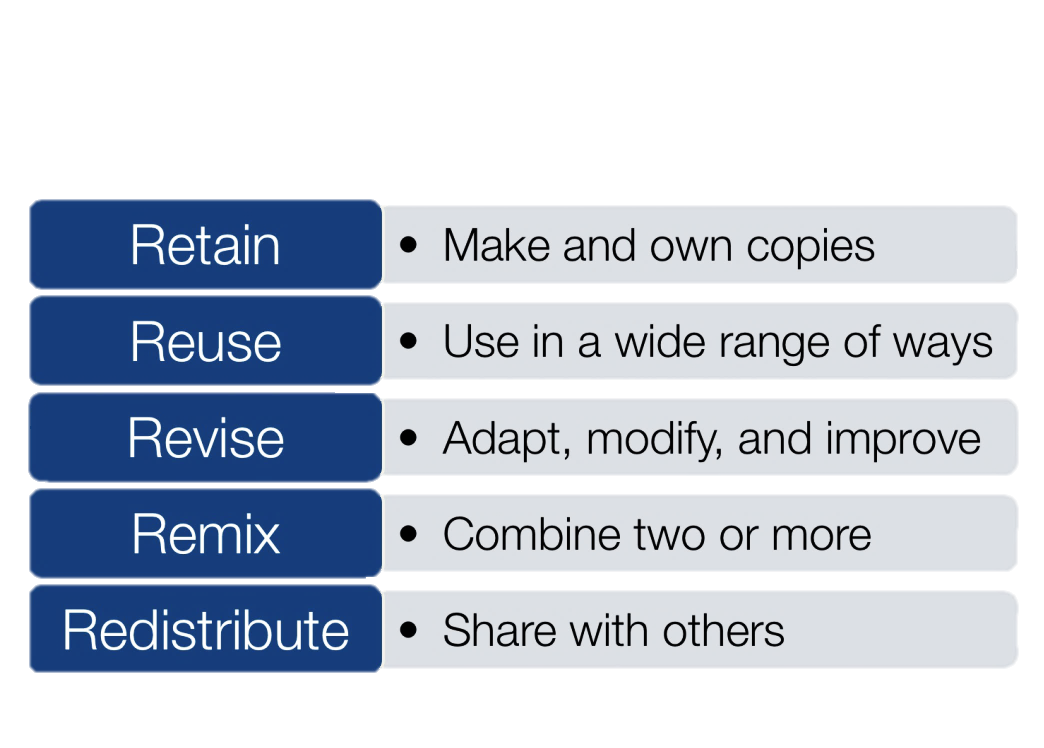 5 R’s chart by David Wiley is licensed under CC BY 4.0
KPU Teaching and Learning, CC-BY-SA
[Speaker Notes: …known as the 5Rs. These describe the range of activities that someone can do with a resource.  One of them is that you can,

Retain a copy for your personal archives or reference. To engage in this activity would mean, for example, downloading a copy or creating a duplicate.

Another activity is to Reuse the content beyond personal use. For example, using it in a classroom or for a study group.

You could also Revise the content and modify it for your specific needs. So, you could translate it into another language, or update it with new data, or adapt it for a BC or Canadian context that your students might need.

Remixing means that the content can be adapted with other content to create something new. An example of this would be taking one chapter from one open textbook, and another chapter from a different open textbook, and an openly licensed video, and packaging them together to create your own custom resource.

And the lastly activity is to Redistribute the content, which means that you can share the original or your adapted, customized version. For example, giving copies of the resource to students.

An open educational resource can allow for one, two, three, four, or all five of these activities. This means that when we talk about OERs, there’s actually a spectrum of open-ness. The more of these 5Rs that you are able to use the resource for, the more open it is.  What allows you, or forbids you, from using the resource in these ways is the license that a resource was published under.]
Resources > OERs
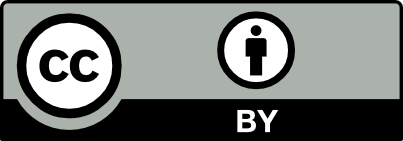 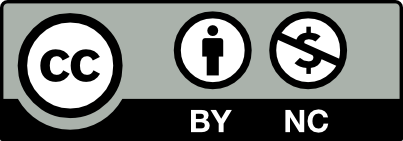 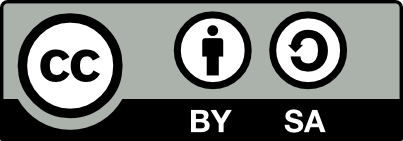 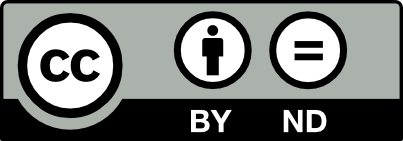 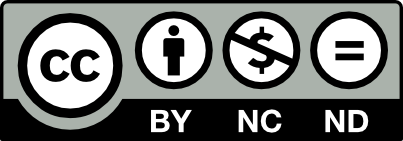 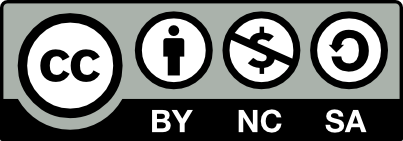 KPU Teaching and Learning, CC-BY-SA
[Speaker Notes: I’m not going to get into detail about how the licensing works, but these are Creative Commons licenses, the most common way to mark how a resource can be used to participate in 5R activities. Has anyone seen these images floating around the internet?]
Practices > Open Pedagogy
Engaging in open pedagogy practices centres
agency, consent, care, compassion
opportunities for JEDI; 
embraces students creating content; and
provides scaffolding for tools and assignments.
KPU Teaching and Learning, CC-BY-SA
[Speaker Notes: When we apply principles of open education to teaching practices, we get open pedagogy. There are a lot of different definitions of open pedagogy floating around, and depending on your teaching beliefs and style, it will look slightly different, and it will look different when applied to different teaching practices.

But at it’s core, engaging in open pedagogy practices centres learner agency and consent; centres care and compassion; offers opportunities for justice, equity, diversity, and inclusion (JEDI); embraces students creating content; and provides scaffolding for tools and assignments.

The basic characteristics to look out for to know that you’re engaging in open pedagogy are]
Practices > Open Pedagogy
The characteristics of open pedagogy are:
Incorporating feedback
Providing options
Encouraging ownership
Having value beyond knowledge
Sharing with others
KPU Teaching and Learning, CC-BY-SA
[Speaker Notes: If your teaching practice are

Incorporating feedback
Providing options
Encouraging ownership
Having value beyond knowledge
Sharing with others

Then you are engaging in open pedagogy. These characteristics can be applied to any teaching practice, to varying amounts. You might find that some characteristics aren’t appropriate for a particular teaching practice but are great for others.]
Practices > Open Pedagogy
Examples of Open Pedagogy
Building OERs with students
Students co-create pieces of the course
Asking students for feedback about assignment instructions
KPU Teaching and Learning, CC-BY-SA
[Speaker Notes: Here are a few examples of open pedagogy practices.

Incorporating student work into the creation of an open educational resource

Having students co-create the course structure and content by giving students choices during their assignments, having students create the rubric for their assignments, or asking your class to create the syllabus together.

Lastly, even just asked students for feedback about their assignments to find out whether there were any barriers they faced and using that information to re-design the assignment for next time.]
Practices > Open Pedagogy
The characteristics of open pedagogy are:
Incorporating feedback
Providing options
Encouraging ownership
Having value beyond knowledge
Sharing with others
KPU Teaching and Learning, CC-BY-SA
[Speaker Notes: So open pedagogy is also a spectrum – the more of these characteristics you are employing in your class, the more you are engaging in open pedagogy.

By engaging in open pedagogy, we are inviting students to engage more meaningfully and creating space for students to insert more of themselves into their learning. This has always been possible for keen and interested students, but explicitly designing pathways and presenting alternatives has the potential to draw in students who wouldn’t otherwise have taken the initiative or feel uncomfortable going outside of the implicit boundaries of traditional assignments.]
Practices > Scholarship
Applying open education to scholarshippractices results in:
Publishing > Open Access
Research > Open Data
Software Development > Open Source
KPU Teaching and Learning, CC-BY-SA
[Speaker Notes: And lastly I want to touch briefly on other aspects of education that we can apply the principles of open education to.

Open access refers to publishing scholarly work under open licenses so that they aren’t locked behind publisher platforms and are freely available for everyone to access. At KPU, the library is able to support faculty to publish open access.

Open data is data that is openly licensed so that it can be freely used, re-used and redistributed by anyone.

And lastly Open source, which is software development that makes source code that is freely available for possible modification and redistribution. 

You may find sometimes that these are all grouped together under the umbrella of “Open science”.]
What is Open Education?
Right to Education
What are the principles?
Access, collaboration, creation, integration
How to engage?
OERs, Open Pedagogy, Scholarship
Recap
KPU Teaching and Learning, CC-BY-SA
[Speaker Notes: So let’s do a brief recap of everything that I covered today]
What is Open Education?
Education is a fundamental human right
Barriers exist for people to access education
Open Education lowers barriers
KPU Teaching and Learning, CC-BY-SA
[Speaker Notes: Open Education as a philosophy and movements is lowering barriers to people’s right to an education]
Principles of Open Education
Open education in practice attempts to buildopportunities for learners to:
access education, resources, and scholarship
collaborate with others
create and co-create knowledge openly
integrate learning
								- Cronin, 2019
KPU Teaching and Learning, CC-BY-SA
[Speaker Notes: This work manifests in a variety of ways, but usually it involves building opportunities for learners to access education, resources, and scholarship, for learners to collaborate with others, to create and co-create knowledge, and to integrate the knowledge gained inside and outside of the classroom.]
Engaging in Open Education
Apply the principles of access, collaboration,creation, and integration to:
Teaching Resources
Teaching Practices
Scholarship
KPU Teaching and Learning, CC-BY-SA
[Speaker Notes: And lastly, you can apply these principles to different aspects of education such as what resources you teach with, how you teach, and sharing your research and knowledge with others.]
Thank you!
KPU Teaching and Learning, CC-BY-SA
[Speaker Notes: Thank you for watching!]